Cara Registrasi Akun Mahasiswa di Aplikasi MBKM
Juni 2021
Registrasi akun Mahasiswa di Aplikasi MBKM https://kampusmerdeka.kemdikbud.go.id/
1
Untuk Registrasi/Masuk Aplikasi pilih “LOGIN”
Registrasi akun Mahasiswa di Aplikasi MBKM https://kampusmerdeka.kemdikbud.go.id/
2
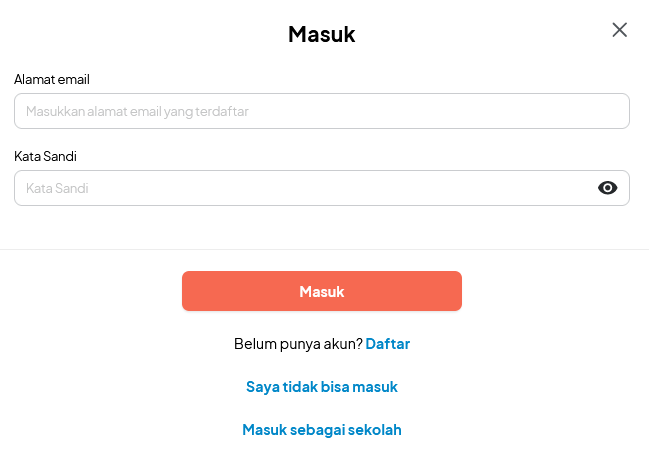 Pilih Daftar
Registrasi akun Mahasiswa di Aplikasi MBKM https://kampusmerdeka.kemdikbud.go.id/
3
Pilih peran Mahasiswa
Registrasi akun Mahasiswa di Aplikasi MBKM https://kampusmerdeka.kemdikbud.go.id/
4
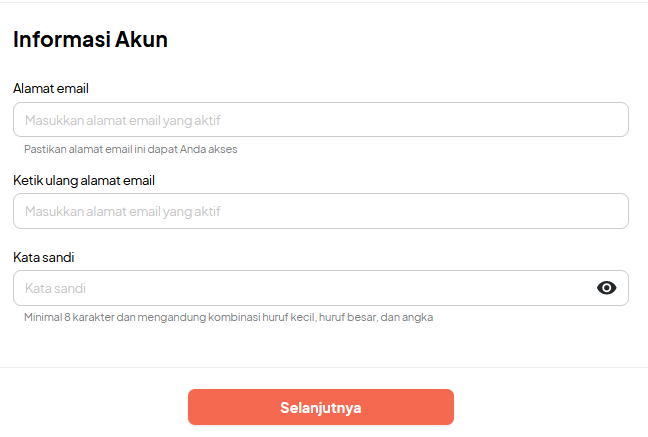 Buat Akun menggunakan email yang AKTIF atau sering digunakan
Registrasi akun Mahasiswa di Aplikasi MBKM https://kampusmerdeka.kemdikbud.go.id/
5
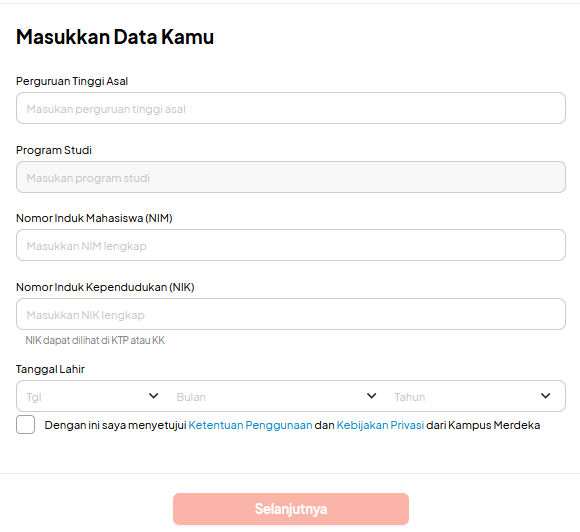 Lengkapi data kemudian klik “Selanjutnya“ untuk mengklaim data di PDDIKTI
Registrasi akun Mahasiswa di Aplikasi MBKM https://kampusmerdeka.kemdikbud.go.id/
6
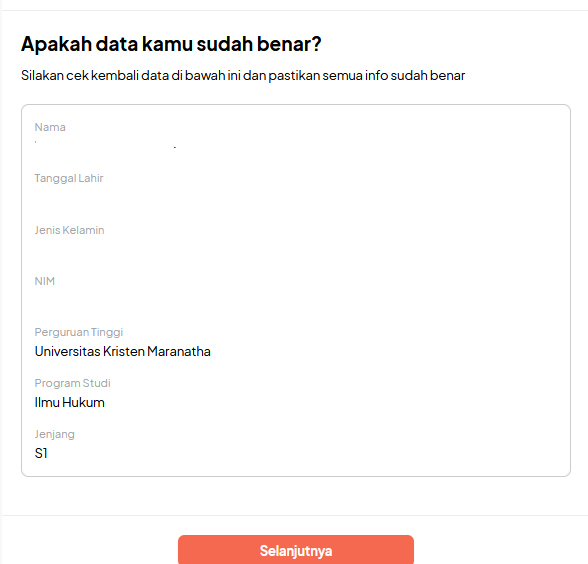 Akan muncul data mahasiswa sesuai data di PDDIKTI, mohon di Cek, kemudian klik “Selanjutnya”
Registrasi akun Mahasiswa di Aplikasi MBKM https://kampusmerdeka.kemdikbud.go.id/
7
Cek Email dan lakukan Aktivasi(cari email dengan subjek : “Verify to activate your account on Kampus Merdeka”Berisi link aktivasi,klik link yang dikirim.
Registrasi akun Mahasiswa di Aplikasi MBKM https://kampusmerdeka.kemdikbud.go.id/
8
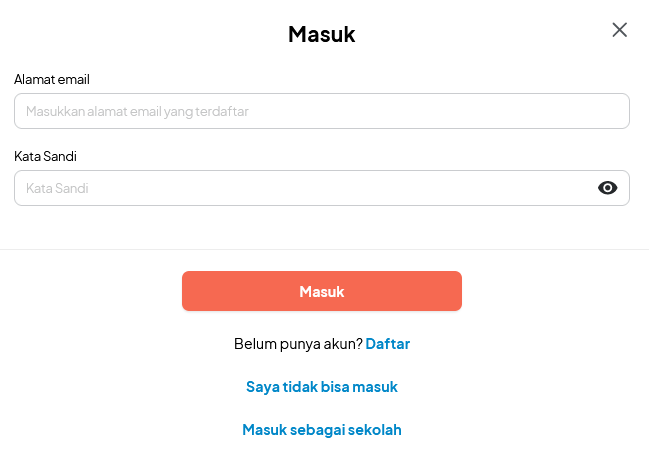 Masukan alamat email dan password yang telah dibuat sebelumnya, kemudian klik “Masuk”
Registrasi akun Mahasiswa di Aplikasi MBKM https://kampusmerdeka.kemdikbud.go.id/
9
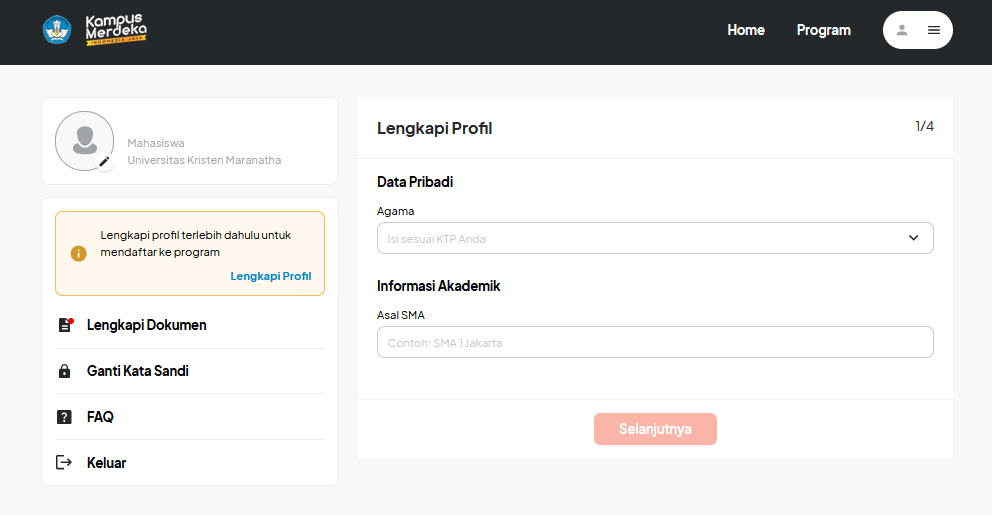 Lengkapi profil, ikutin petunjuk
Lengkapi dokumen, ikutin petunjuk
Pilih menu program
3
1
2
Registrasi akun Mahasiswa di Aplikasi MBKM https://kampusmerdeka.kemdikbud.go.id/
10
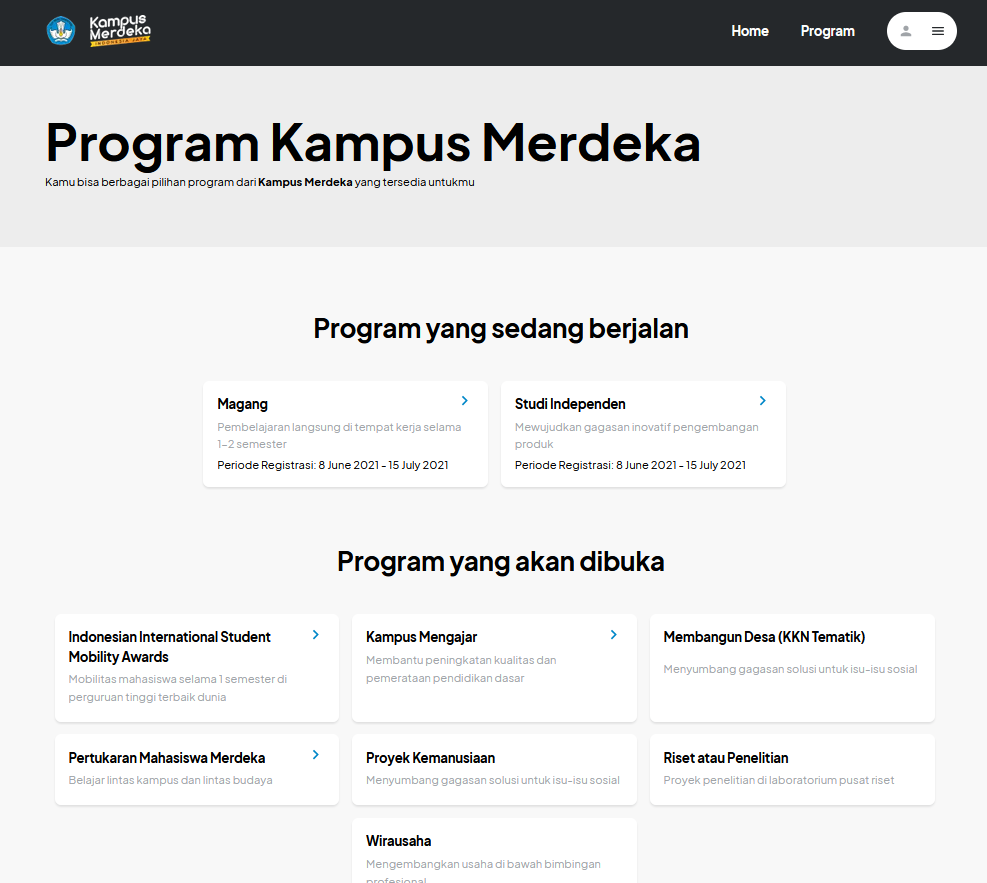 Pilih program yang akan diikuti pada baris “Program yang sedang berjalan”Kemudian ikuti petunjuk selanjutnya
Registrasi akun Mahasiswa di Aplikasi MBKM https://kampusmerdeka.kemdikbud.go.id/
11
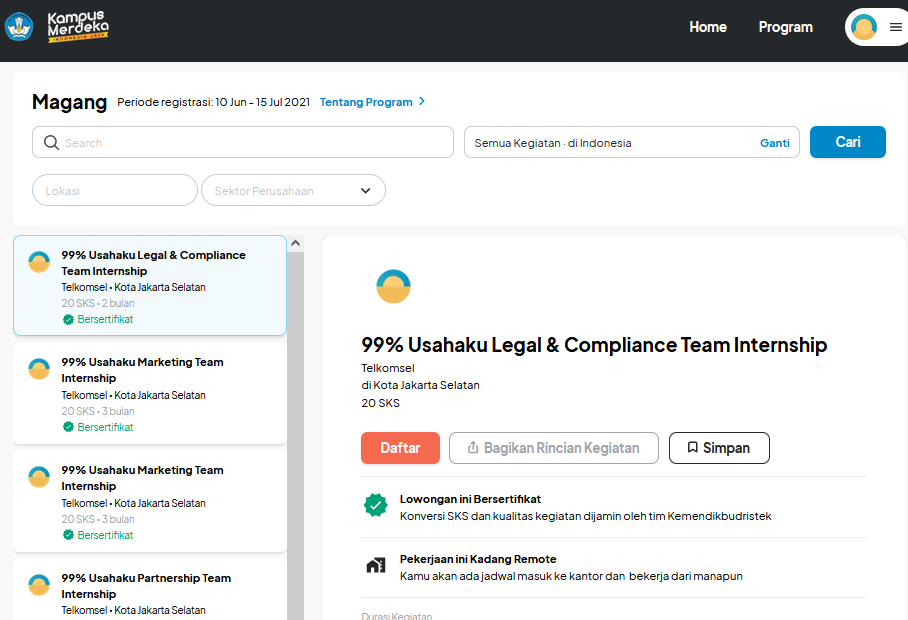 1. Pilih Kegiatan/Perusahaan yang hendak diikuti pada kolom sebelah kiri.2. Akan ditampilkan detil kegiatan di kolom kanan3. Kemudian klik Daftar
1
2
3
Registrasi akun Mahasiswa di Aplikasi MBKM https://kampusmerdeka.kemdikbud.go.id/
12
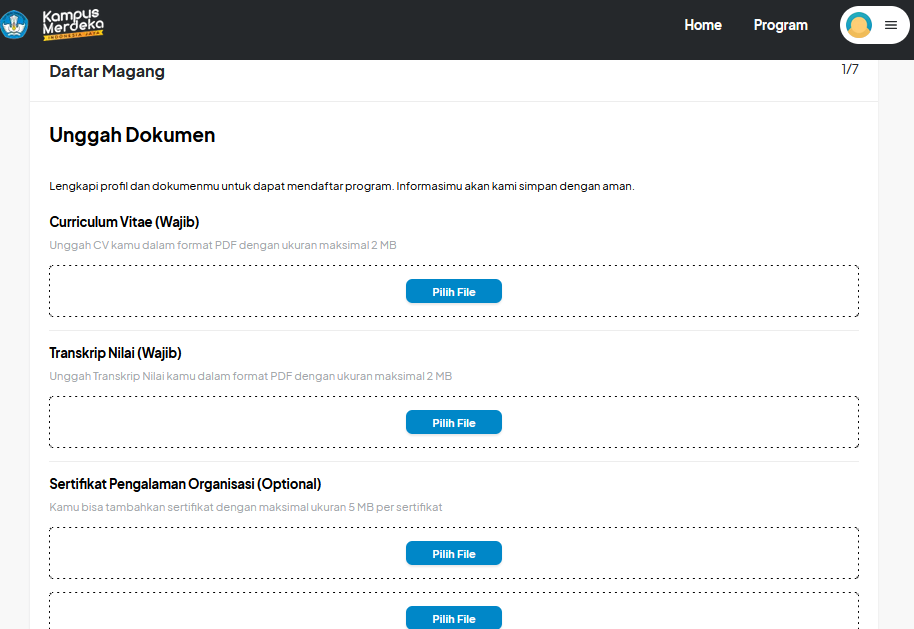 Unggah Dokumen dan ikuti sesuai petunjuk
Registrasi akun Mahasiswa di Aplikasi MBKM https://kampusmerdeka.kemdikbud.go.id/
3
Tahapan Registrasi SELESAI